Hatikvah: Israeli National Anthem
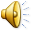 Kol od balevav p'nimah
Nefesh Yehudi homiyah
Ulfa'atey mizrach kadimah
Ayin l'tzion tzofiyah
Od lo avdah tikvatenu
Hatikvah bat shnot alpayim
L'hiyot am chofshi b'artzenu
Eretz Tzion v'Yerushalayim
כל עוד בלבב פנימה
נפש יהודי הומיה
ולפאתי מזרח קדימה
עין לציון צופיה
עוד לא אבדה תקותנו
התקוה בת שנות אלפים
להיות עם חופשי בארצנו
ארץ ציון וירושלים
As long as the Jewish spirit is yearning deep in the heart,
With eyes turned toward the East, looking toward Zion,
Then our hope—the two-thousand-year-old hope—will not be lost:
To be a free people in our land,
The land of Zion and Jerusalem.